RESULTS National WebinarNovember 2, 2024Welcome!
Our Values
At RESULTS we pledge to create space for all voices, including those of us who are currently experiencing poverty. We will address oppressive behavior in our interactions, families, communities, work, and world. Our strength is rooted in our diversity of experiences, not in our assumptions.
With unearned privilege comes the responsibility to act so the burden to educate and change doesn’t fall solely on those experiencing oppression. When we miss the mark on our values, we will acknowledge our mistake, seek forgiveness, learn, and work together as a community to pursue equity.

Read our full anti-oppression values statement here at results.org/values.
2
[Speaker Notes: Updated AO slide (2/22)]
Welcome!
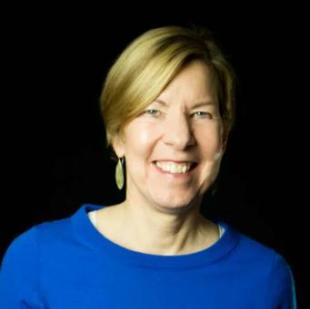 Joanne CarterExecutive Director
3
Where does our work go from here?A conversation
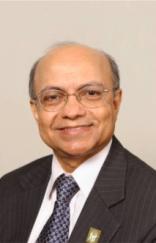 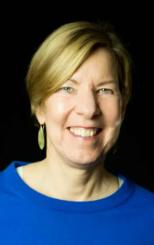 Kul GautamChair of the RESULTS Board, Former Deputy Executive Director of UNICEF and
Joanne CarterExecutive Director of RESULTS
4
Global and U.S. Poverty Campaigns
Campaign Updates
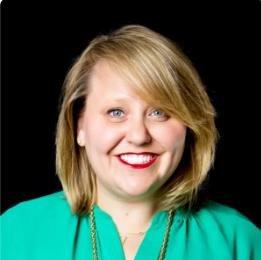 Crickett NicovichDirector, Policy and Government Affairs
cnicovich@results.org
6
End TB Now Act
7
READ Act
8
FY25 Appropriations
A full FY25 omnibus is possible, but increasingly unlikely
The current priority is supplemental FEMA funding for hurricane relief
More likely: some FY25 bills pass, others get a continuing resolution (CR) until next spring
Goal: Encourage Congress to finish FY25 appropriations before January with the highest possible funding levels for our issues
9
Global Appropriations
10
Farm Bill
The 2018 Farm bill officially expired on Sep 30
Programs like SNAP will have funding and are expected to continue until the end of the year
Possibilities: 1-year or some other short term extension
Goal: ensure Congressional champions are ready to protect /expand SNAP when the Farm bill moves
11
Tax Justice
Child Tax Credit
While unlikely to pass in the lame duck, we will follow the Wyden/Smith bill that expands the CTC
Goal: Continue to set the stage for expectations on CTC expansion in the 2025 bill using the Wyden/Smith bill as new baseline
Renters Tax Credit
We are working with congressional champions and coalition partners to finalize language for a new RTC bill to be introduced early next Congress
Designed to support rent-burdened people paying more than 30% of their income for rent 
Goal: Build congressional support for the RTC in the 2025 tax bill
12
First 100 Days
Global Policy goals:
Increase FY26 Appropriations funding levels for Global Fund, bilateral TB, MCH, Gavi, Nutrition, and Global Education
Bold U.S. pledge for the Global Fund to Fight AIDS, TB, and Malaria
Follow up on Gavi replenishment and Nutrition for Growth
U.S. Policy goals:
Protect SNAP in the Farm bill
Introduce a new Renters Tax Credit bill
Ensure continued support for an expanded Child Tax Credit
13
Grassroots Café: Election Engagement
Double/50 Media Campaign
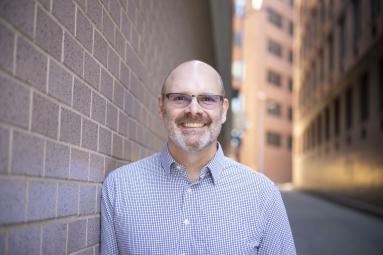 Jos Linn
Interim Director for Grassroots Impactjlinn@results.org
15
Double/50 Media Campaign
Goal: Using media to make poverty an election issue and a priority for the new Congress. 
From September 1 – December 31, we will:
DOUBLE our 2024 media count for the year – 300 new media pieces! 
Get at least one piece published in all 50 states
16
Double/50 Media Campaign
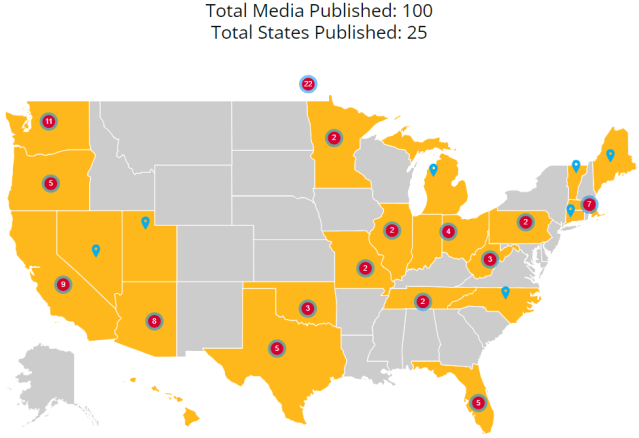 Here is where we are today!
17
Grassroots Share
Brazil Jefferson
RESULTS Riverside/San Bernadino (CA)
18
Your media matters!
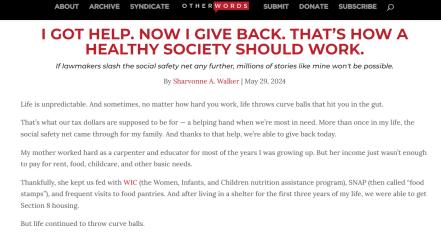 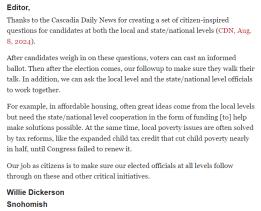 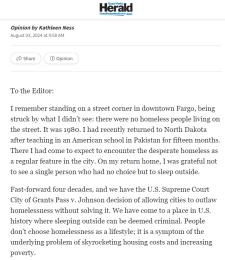 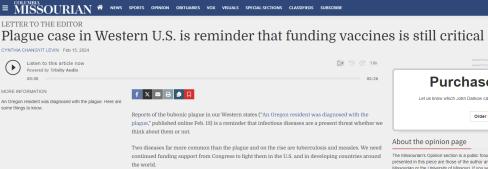 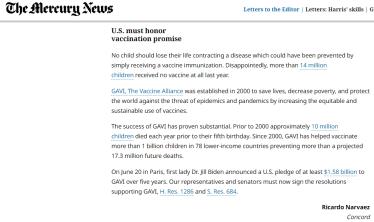 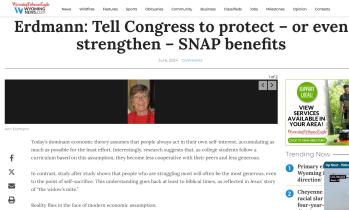 19
Check out our new “hooks” resource!
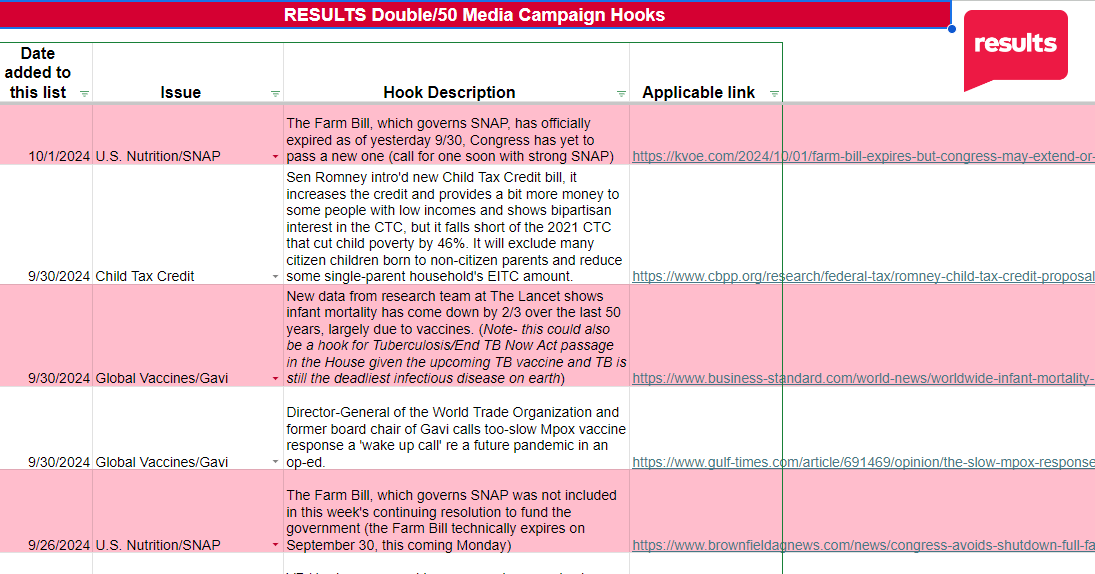 20
Check out our new “hooks” resource!
Our Double/50 media hooks tracker has lots of hooks!
Find hooks: https://tinyurl.com/RESULTSMediaHooks 
The list is updated weekly with hooks on various issues
Find media templates in the hooks spreadsheet (tab at bottom) and in our Action Center
For media coaching, contact Jos Linn at jlinn@results.org.
21
Help us fill up this map!
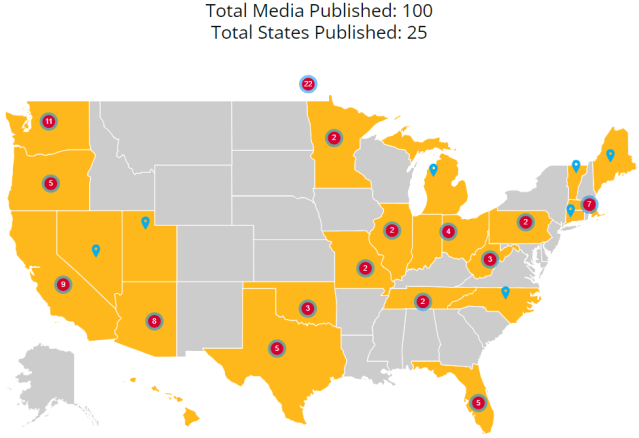 22
RESULTS Post-Election Webinar: Organizing for the Future
Join us for a special webinar about our way forward after the elections. No matter what happens, we are going to raise our voices against poverty, together.
Thursday, November 14 at 8:30 p.m. ET
Learn more and register here.
23
Friends & FamilyFundraising Campaign
Fall Friends and Family fundraising campaign
Visit www.results.org/donate/fundraise 
to access our fundraising guide and build your own fundraising page
Questions to ask yourself: 
Are you or your group able to hold a fundraiser this fall? 
What is your goal, e.g., number of donations, amount raised, etc.
Could you create a match or other incentive to inspire giving?
How long would you like to hold your fundraiser?
Do you need any fundraising support? Please reach out to the Development team at development@results.org
Announcements
Thank you for joining us!
Who is joining you in the room today?

In the poll, please respond with the number of people in the room with you (including yourself).
27
Building Resiliency
As the election winds down, take time to recharge as a volunteer advocate with these
resources to practice self-care and self-compassion.
28
Motivational Interviewing series continues
Wednesday, November 6, 8:00-9:00 p.m. ET
Want to build bridges with lawmakers? Want to effectively talk to people who disagree with you? This is the series for you!
We are thrilled to welcome back Dr. Dave Christian, Ph.D., P.C., who has trained in Motivational Interviewing (MI) for years. In six monthly sessions, you will gain skills using MI for effective dialogue with lawmakers you struggle to move into action. We're join us for this third session!
 Register today!
29
Grassroots Leadership Awards
Submit nominations by Friday, November 8
Bob Dickerson Leadership Award: recognizes a grassroots volunteer who shows extraordinary leadership and commitment to the mission of RESULTS
Cameron Duncan Media Award: given to a journalist, editor, or grassroots volunteer for outstanding work on issues related to poverty in the media
30
AO Learning Community Post-Election Gathering: “Repair”
No matter the outcome on election day, how do we repair the rifts in our communities and the impact those who have been marginalized? Join the discussion on
Friday, November 8, 12:00-1:30 p.m. ET

The AO Learning Community gathering is open to all volunteers! Register here.
For questions, please contact Lakeisha McVey at lmcvey@results.org.
31
RESULTS Post-Election Webinar: Organizing for the Future
Join us for a special webinar about our way forward after the elections. No matter what happens, we are going to raise our voices against poverty, together.
Thursday, November 14 at 8:30p.m. ET
Learn more and register here.
32
Regional Coordinator Open House
Regional Coordinators support our vibrant network of volunteers in creative and crucial ways. Curious about what volunteer Regional Coordinators do within the RESULTS network? 
Come on along to this open house to meet many of our volunteer Regional Coordinators and hear more about this unique leadership opportunity within RESULTS. 
Monday, December 9, 9:00 p.m. ET
Registration is open!
33
Office Hours
Outreach and Event Planning Office Hour
Thursday, November 14, 2:00 p.m. - 3:00 p.m. ET
Join via https://results.zoom.us/j/94004748060 
or call (312) 626-6799, meeting ID 940 0474 8060.

Media Office Hour 
Wednesday, November 20, 2:00-3:00 p.m. ET
Join at https://results.zoom.us/j/93668005494 
or call (312) 626-6799, meeting ID 936 6800 5494.
34
Partnership Calls
Together Women Rise Partnership Webinar
Tuesday, November 19, 8:30 p.m. ET
Click to learn more.
35
Monthly Support Calls
U.S. Poverty Free Agents
Tuesday, November 19, 1:00 p.m. and 8:00 p.m. ET
Contact Jos Linn at jlinn@results.org for information.
Action Network Managers
Wednesday, November 20, 12:30 p.m. ET and 8:00 p.m. ET
Join via https://results.zoom.us/j/95416781155 
or call (312) 626-6799, meeting ID 954 1678 1155).
Global Poverty Free Agents
Monday, November 25, 7:00 p.m. ET
Contact Lisa Marchal at lmarchal@results.org for information.
36
New Advocate Orientation
Learn more about RESULTS, our work, and how you can join the movement to end poverty.
Wednesday, November 20, 1:00 p.m. ET
Registration is open!
37
RESULTS Office Closed
November 11: Veterans Day
November 28-29: Autumn Break
38
Let us know the amazing things you are doing?
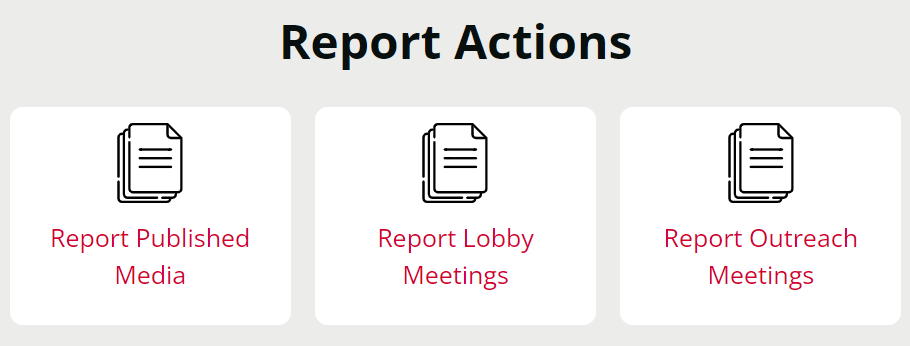 https://results.org/volunteers/reporting-your-advocacy-actions
39
Find events
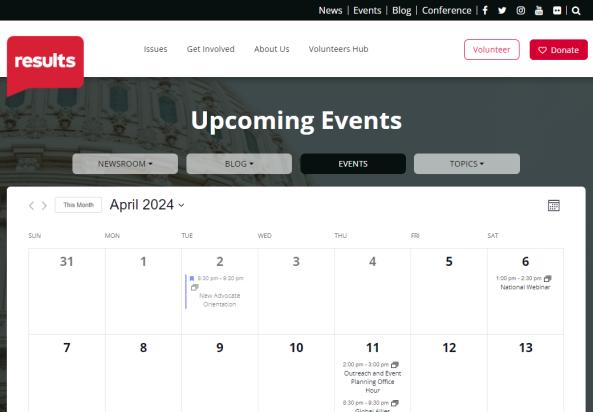 results.org/events
40
Find today’s slides
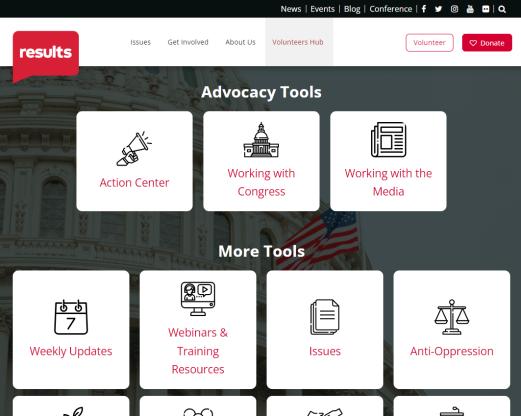 results.org/volunteers/national-webinars
41
Join us for theDecember National Webinar
December 7 at 1:00 p.m. ET Register at: tinyurl.com/RESULTS2024
42
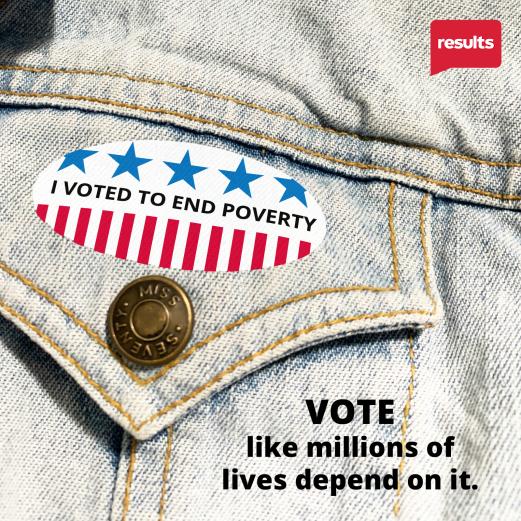 43
RESULTS website and social media